Front Views
Ray bundle patterns
Side Views
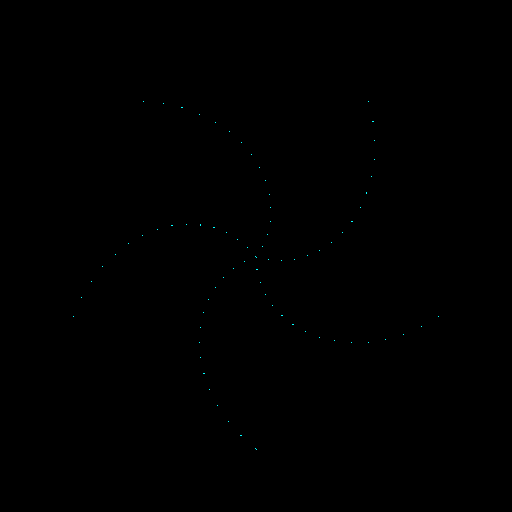 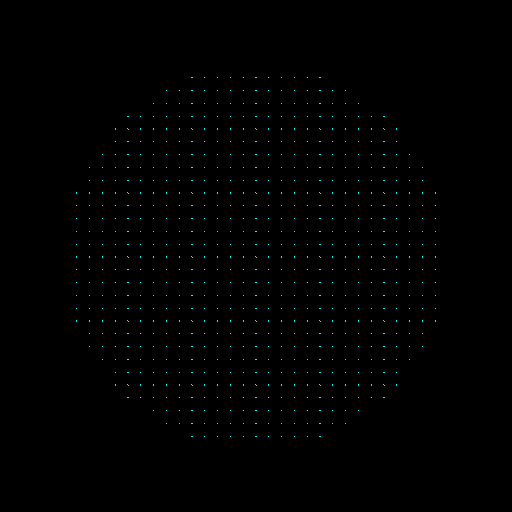 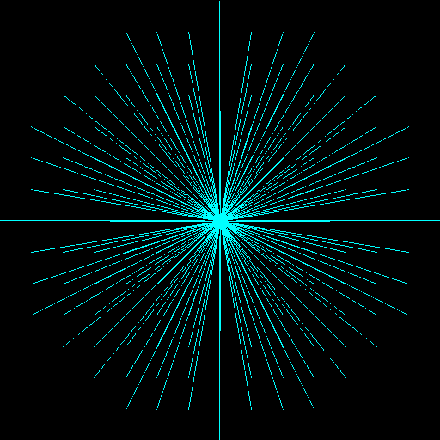 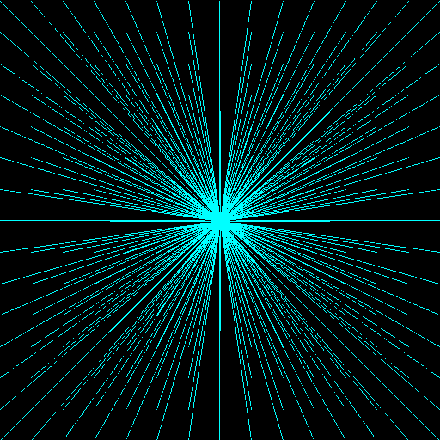 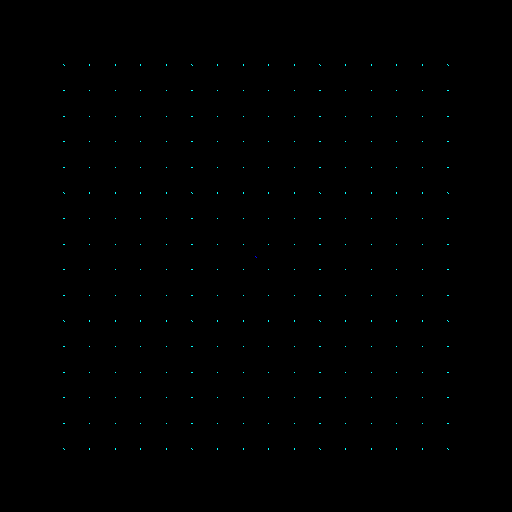 Cylindrical Spiral of Rays
Cylindrical Grid of Rays (Thick Ray Sampling)
Concentric Cone of Divergent Rays
Grid of Divergent Rays(Perspective View Frustum)
Simple Grid of Parallel Rays (Orthogonal View)
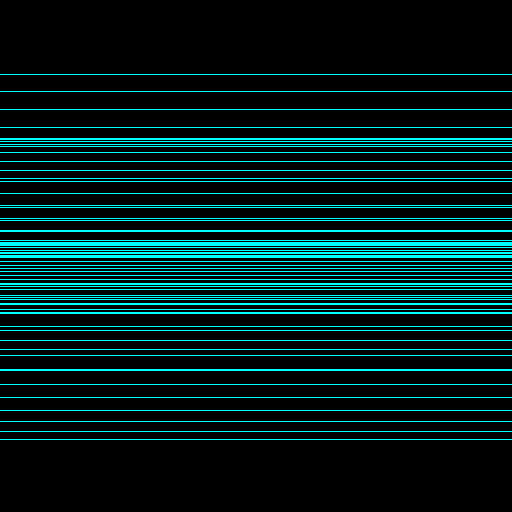 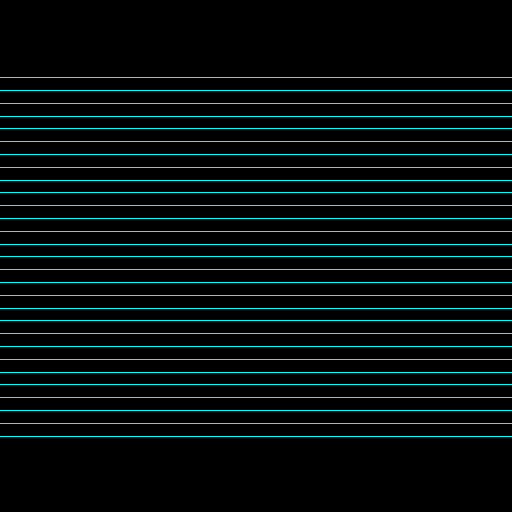 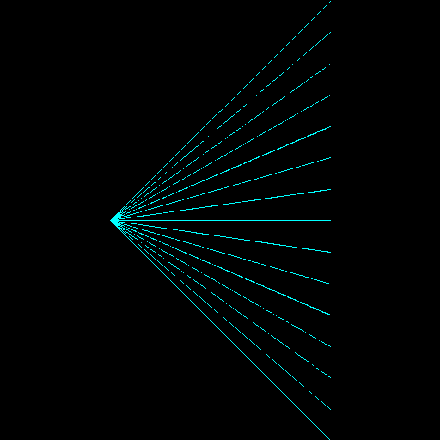 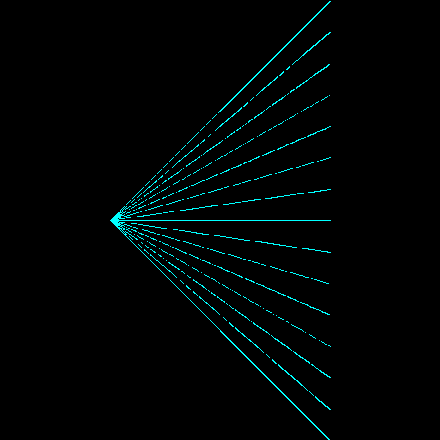 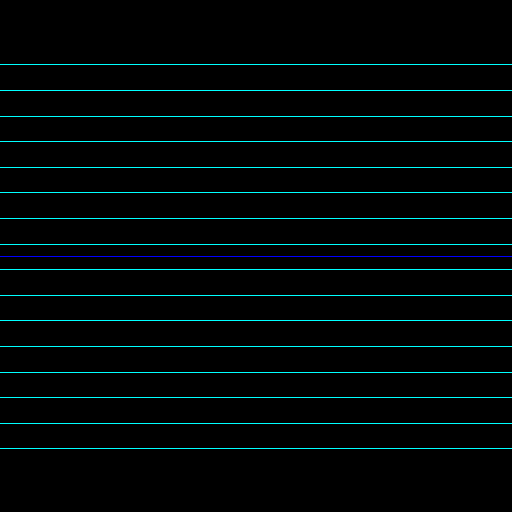